RACO Push-in Cable Connectors
Previous Solution
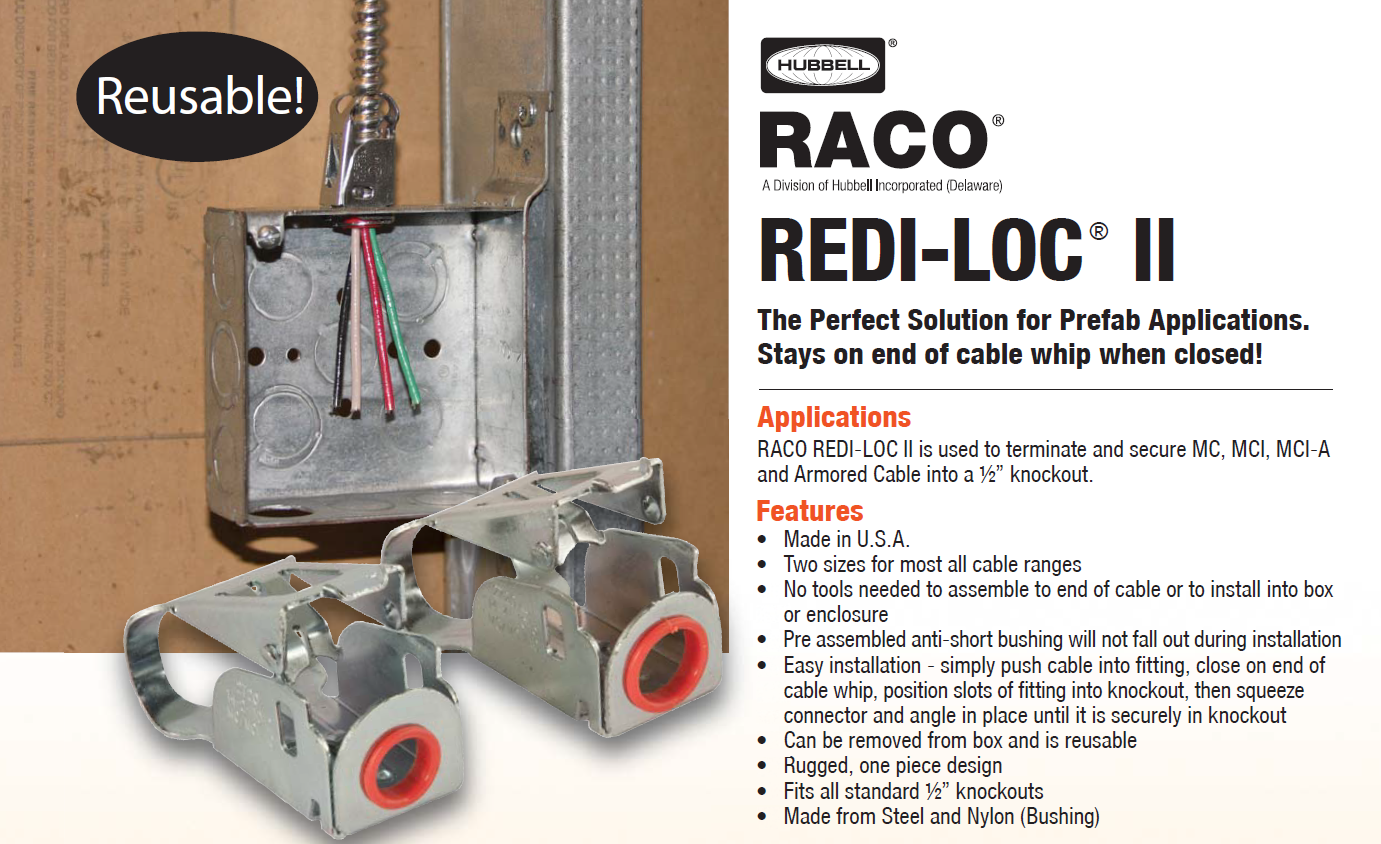 REDI-LOC®
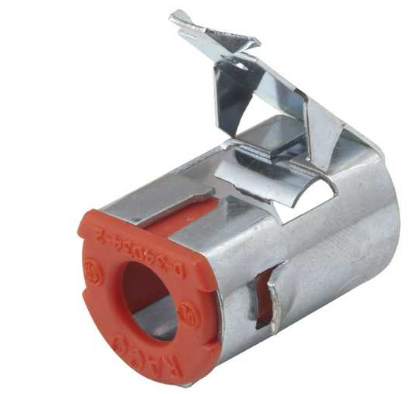 New Solution
RACO’s push-in cable connectors make it easy to secure MC cable into boxes and enclosures

No tools needed

Perfect for new or old work and can be removed and reused
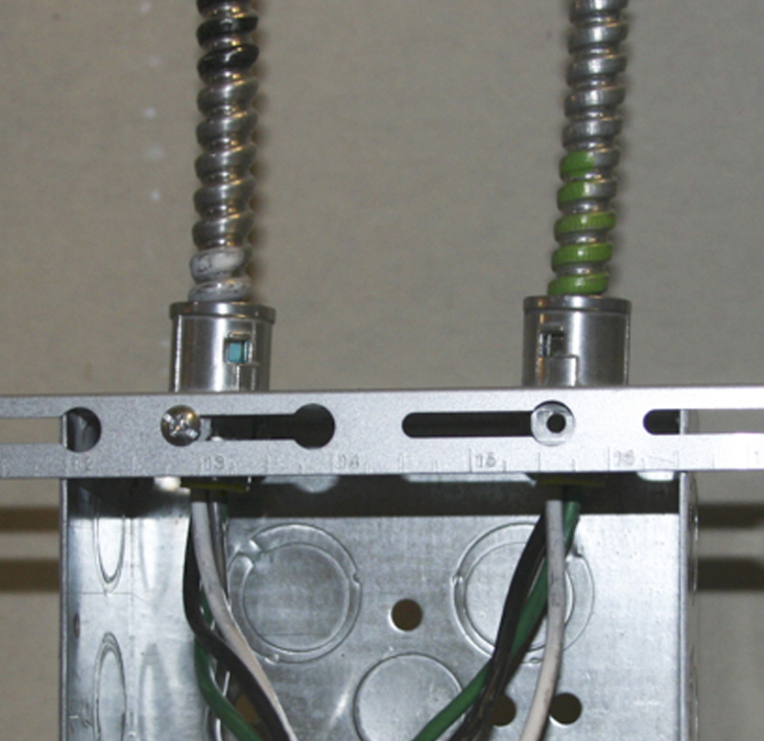 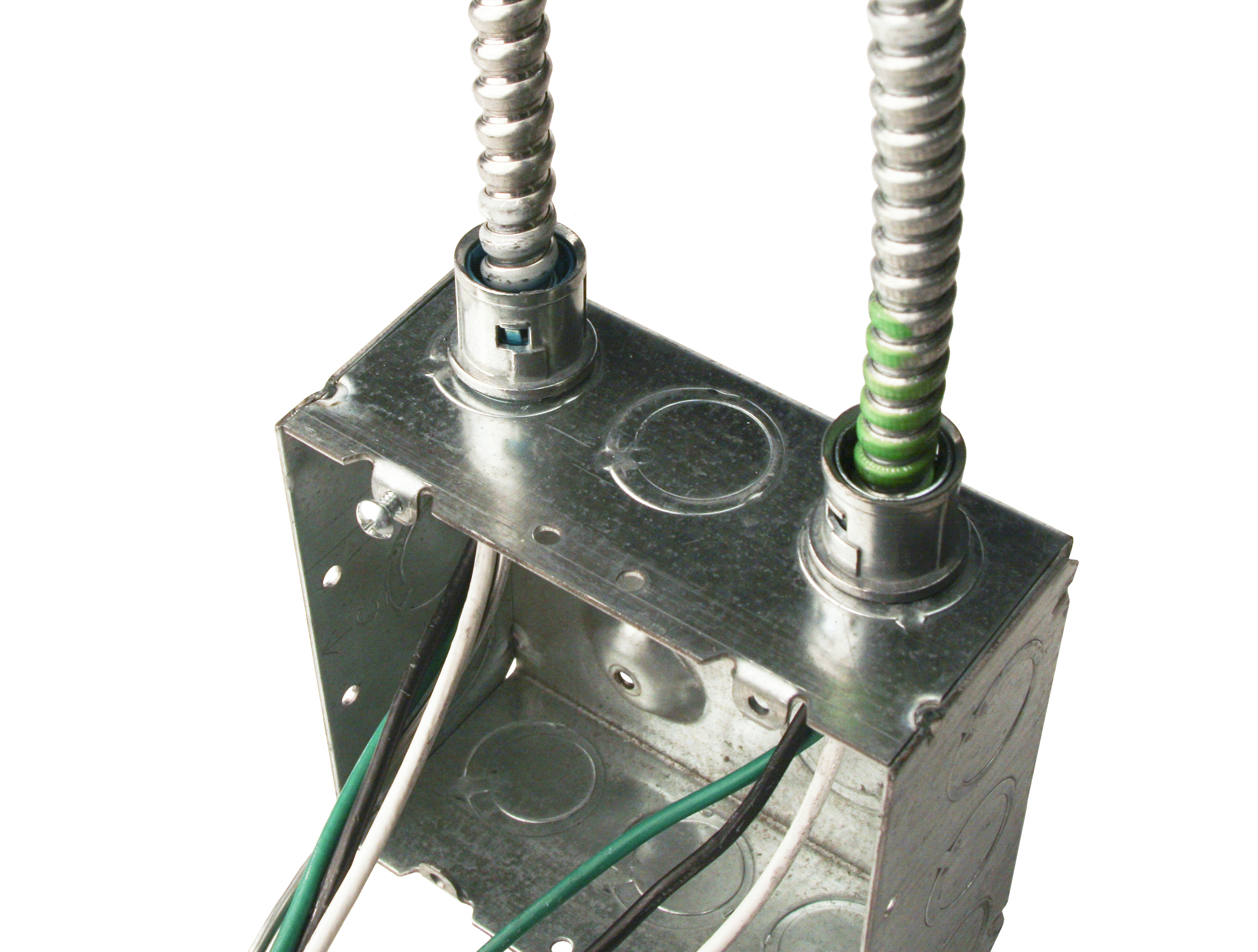 Features & Benefits
Fits standard ½” knockouts

Accepts MC, MCI, MCI-A, AC, HCF, MC-PCS, and Flex

40RAC tinted blue inside to help identify and indicate larger cable range

Die-cast zinc construction with nylon anti-short bushing

cULus Listed
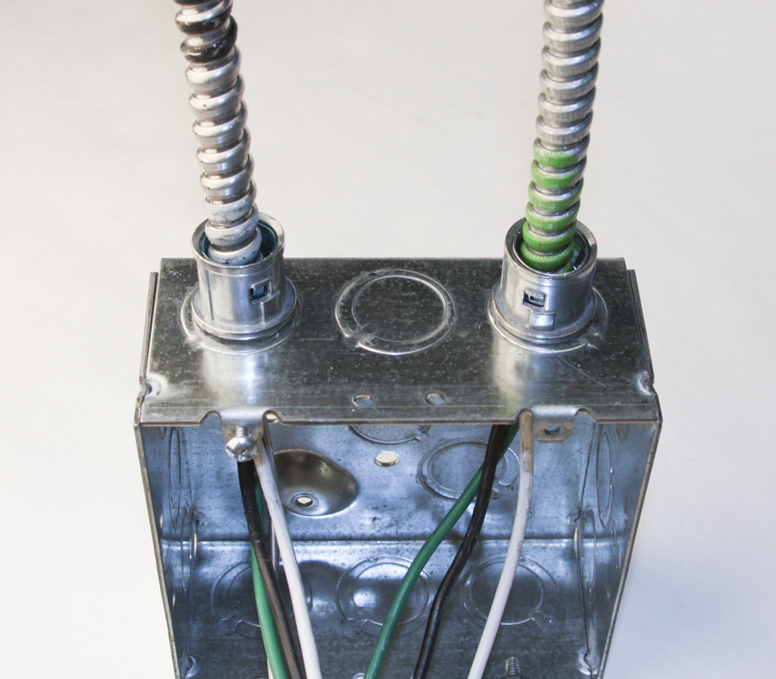 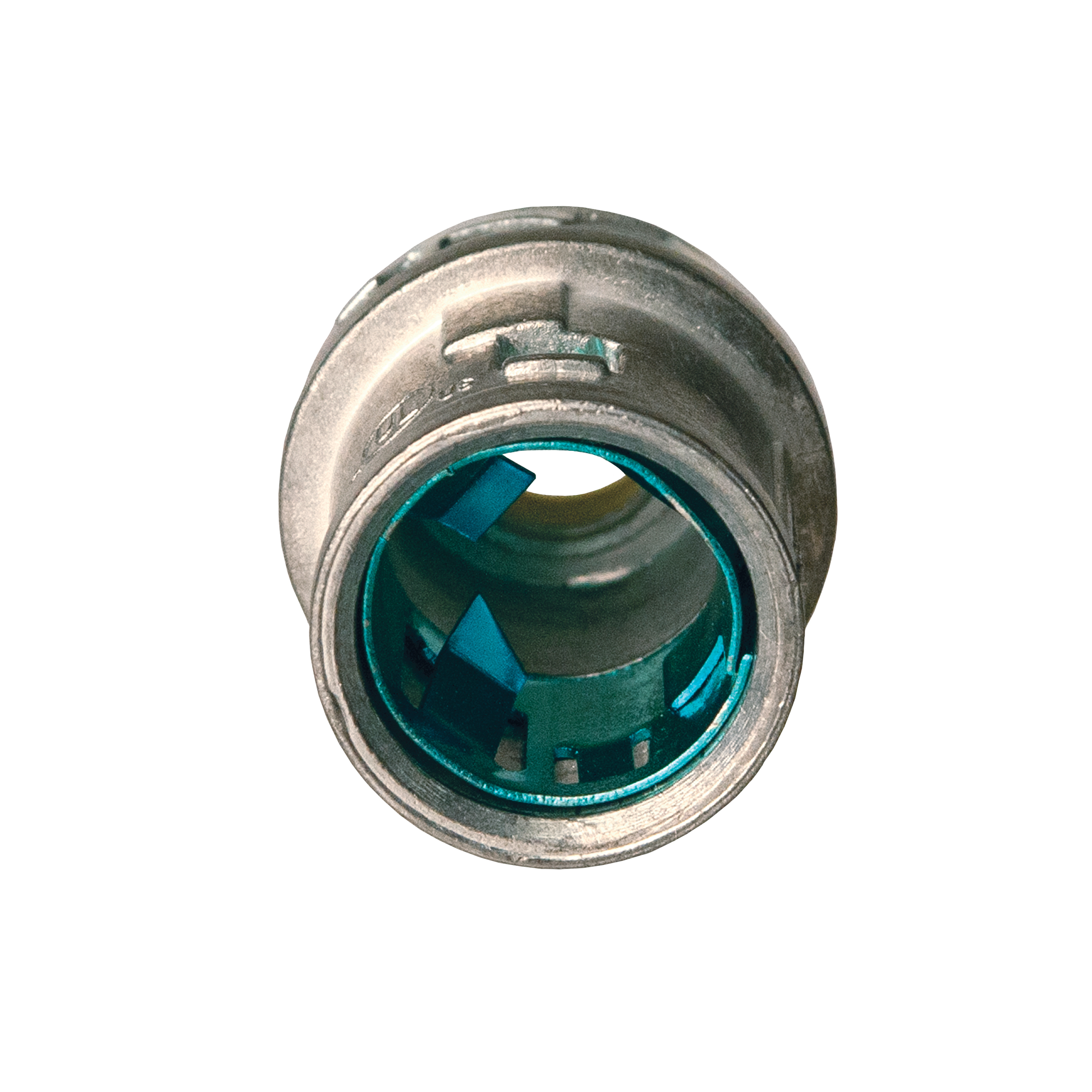 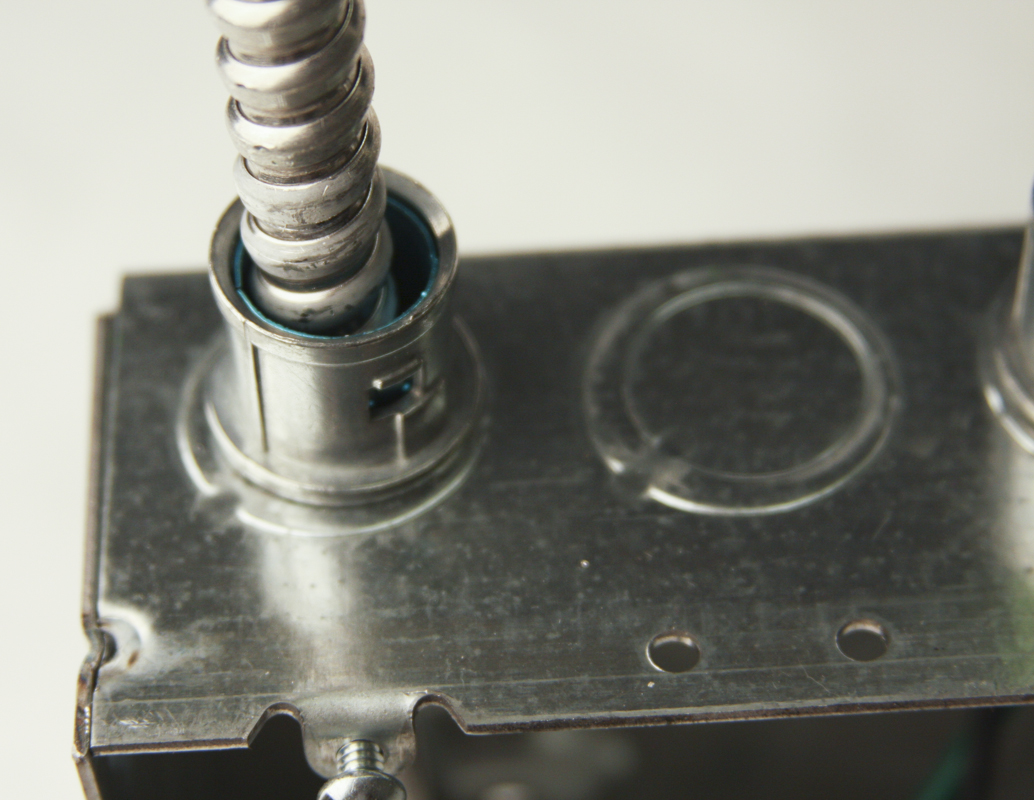 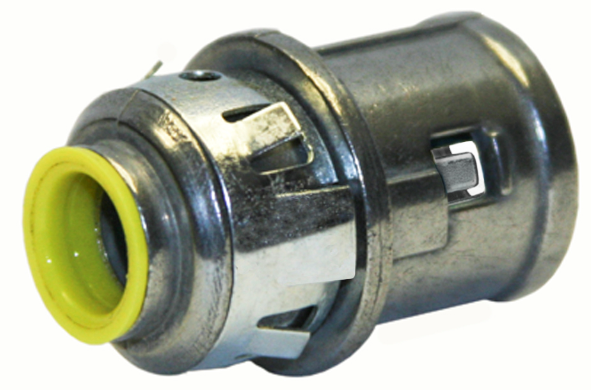 Cable Range Charts
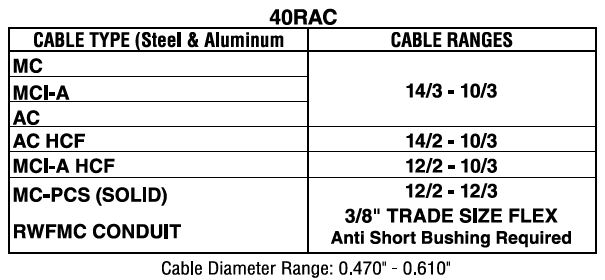 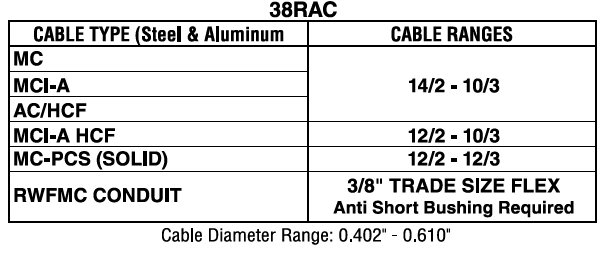 Direct cross 
RACO 38RAC = Arlington 38AST
Direct Cross
 RACO 40RAC = Arlington 40AST
Removal Instructions
Packaging
IN STOCK
40RAC
38RAC
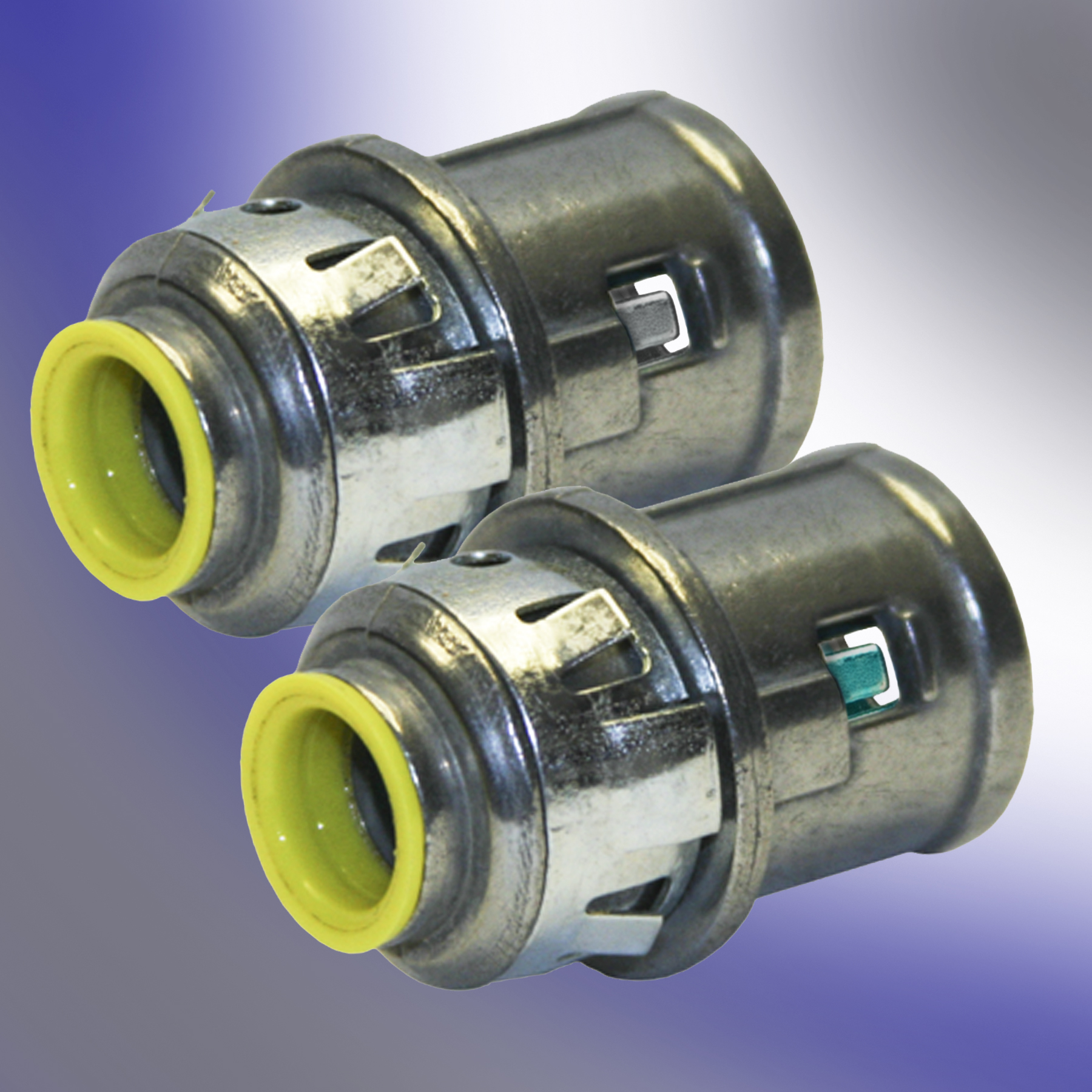 Unit Carton Qty – 25

Ship Carton - 500

Pallet Qty – 16,000

UPCA – 050169000403
Unit Carton Qty – 50

Ship Carton - 500

Pallet Qty – 16,000

UPCA – 050169000380
Coming Soon
Double Barrel design
3838RAC
4040RAC
Questions?